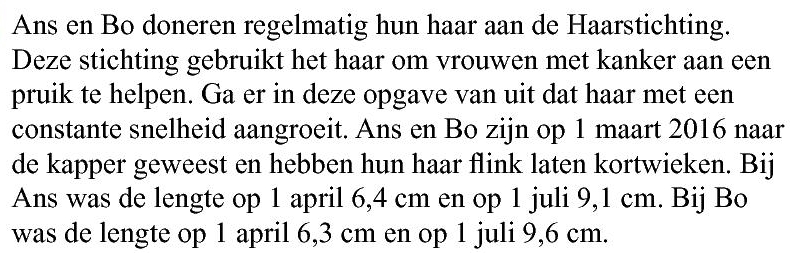 Opgave 5
haarlengte in cm
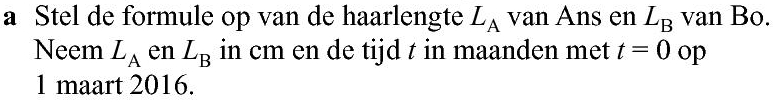 tijd in maanden
met
Ans:
…
geeft
door
of
Formule Ans:
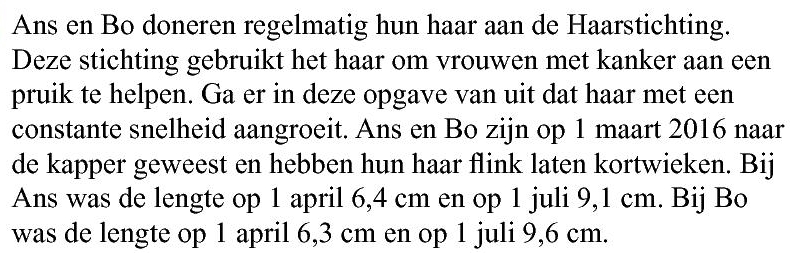 Opgave 5
haarlengte in cm
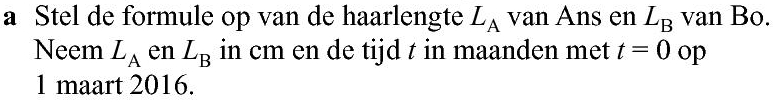 tijd in maanden
met
Bo:
…
geeft
door
of
Formule Bo:
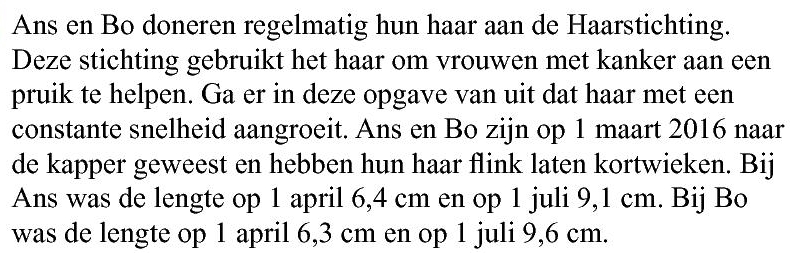 Opgave 5
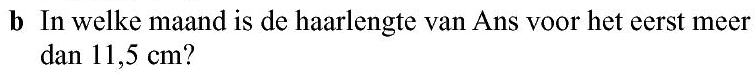 …
Los op:
Kan ook via de GR.
Zorg ervoor dat je dan alles netjes opschrijft.
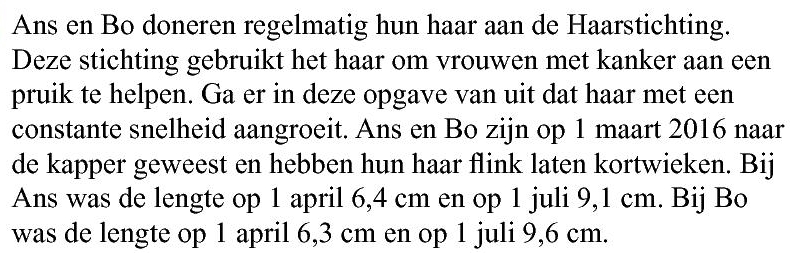 Opgave 5
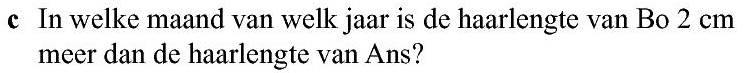 …
Los op:
Kan ook via de GR.
Zorg ervoor dat je dan alles netjes opschrijft.
Opgave 5
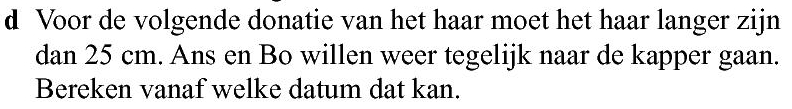 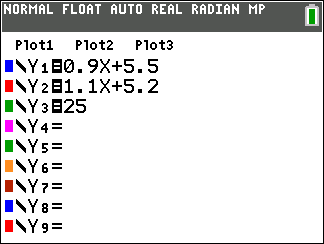 Voor beiden moet gelden:
Voer in:
Calc – intersect op venster
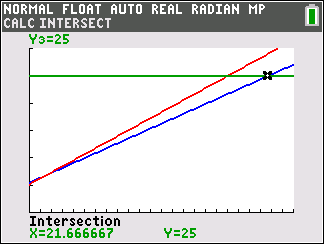 uur